THIẾT LẬP MỤC TIÊU
S
SPECIFIC
M
MEASURABLE
A
ATTAINABLE
R
RELEVANT
T
TIME-BOUND
TIÊU ĐỀ
Tiêu đề 2
Tiêu đề 3
Tiêu đề 1
Chúng tôi đáp ứng nhu cầu đông đảo của cộng đồng PowerPoint toàn quốc.
PowerPoint Đẹp chuyên cung cấp các mẫu PowerPoint chuyên nghiệp hàng đầu Việt Nam
1
PowerPoint Đẹp mang lại giá trị nhiều hơn cho khách hàng
3
2
1
TIÊU ĐỀ
2
1
3
Nội dung
Nội dung
Nội dung
Thay thế bằng văn bản của bạn.
Thay thế bằng văn bản của bạn.
Thay thế bằng văn bản của bạn.
Thay thế bằng văn bản của bạn.
Thay thế bằng văn bản của bạn.
Thay thế bằng văn bản của bạn.
Thay thế bằng văn bản của bạn.
Thay thế bằng văn bản của bạn.
Thay thế bằng văn bản của bạn.
TIÊU ĐỀ
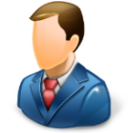 Họ tên 
PowerPoint Đẹp
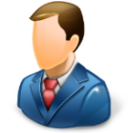 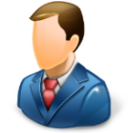 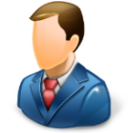 Họ tên 
PowerPoint Đẹp
Họ tên 
PowerPoint Đẹp
Họ tên 
PowerPoint Đẹp
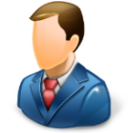 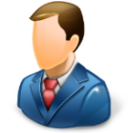 Họ tên 
PowerPoint Đẹp
Họ tên 
PowerPoint Đẹp
"Thêm chú thích..."
TIÊU ĐỀ
Chú thích 1
Đây là văn bản mẫu.
Hãy chèn nội dung của bạn vào đây.
Thêm diễn đạt ngắn gọn.
Chú thích 2
Đây là văn bản mẫu.
Hãy chèn nội dung của bạn vào đây.
Thêm diễn đạt ngắn gọn.
TIÊU ĐỀ
PowerPoint Đẹp chuyên nhận dịch vụ thiết kế PowerPoint chuyên nghiệp trên toàn quốc.
 [Giáo án, giáo trình, luận văn, bài thuyết trình đa chủ đề,...]
CHỮ
CHỮ
CHỮ
TIÊU ĐỀ
NỘI DUNG
Mô tả cụ thể
Mô tả cụ thể
Thêm chữ
NỘI DUNG
NỘI DUNG
Thêm chữ
Thêm chữ
Mô tả cụ thể
Mô tả cụ thể
Mô tả cụ thể
Mô tả cụ thể
TIÊU ĐỀ
Strengths
Thêm nội dung
Thêm nội dung
Thêm nội dung
Thêm nội dung
Thêm nội dung
Thêm nội dung
Weaknesses
Opportunities
Thêm nội dung
Thêm nội dung
Thêm nội dung
Thêm nội dung
Thêm nội dung
Thêm nội dung
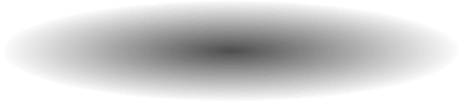 Threats